Bughunts, Butterflies and Beasties
Fun with wildlife!
With Rutland Natural History Society
Come and join in
Saturday July 20th

At Ketton Scout Hut
 Pit lane Ketton
11-12.30 and 1.30-3.00pm
Children £3 per session
Must be accompanied by an adultMembers free
To book email rnhsmammals@talktalk.net
For more details see website www.rnhs.org.uk
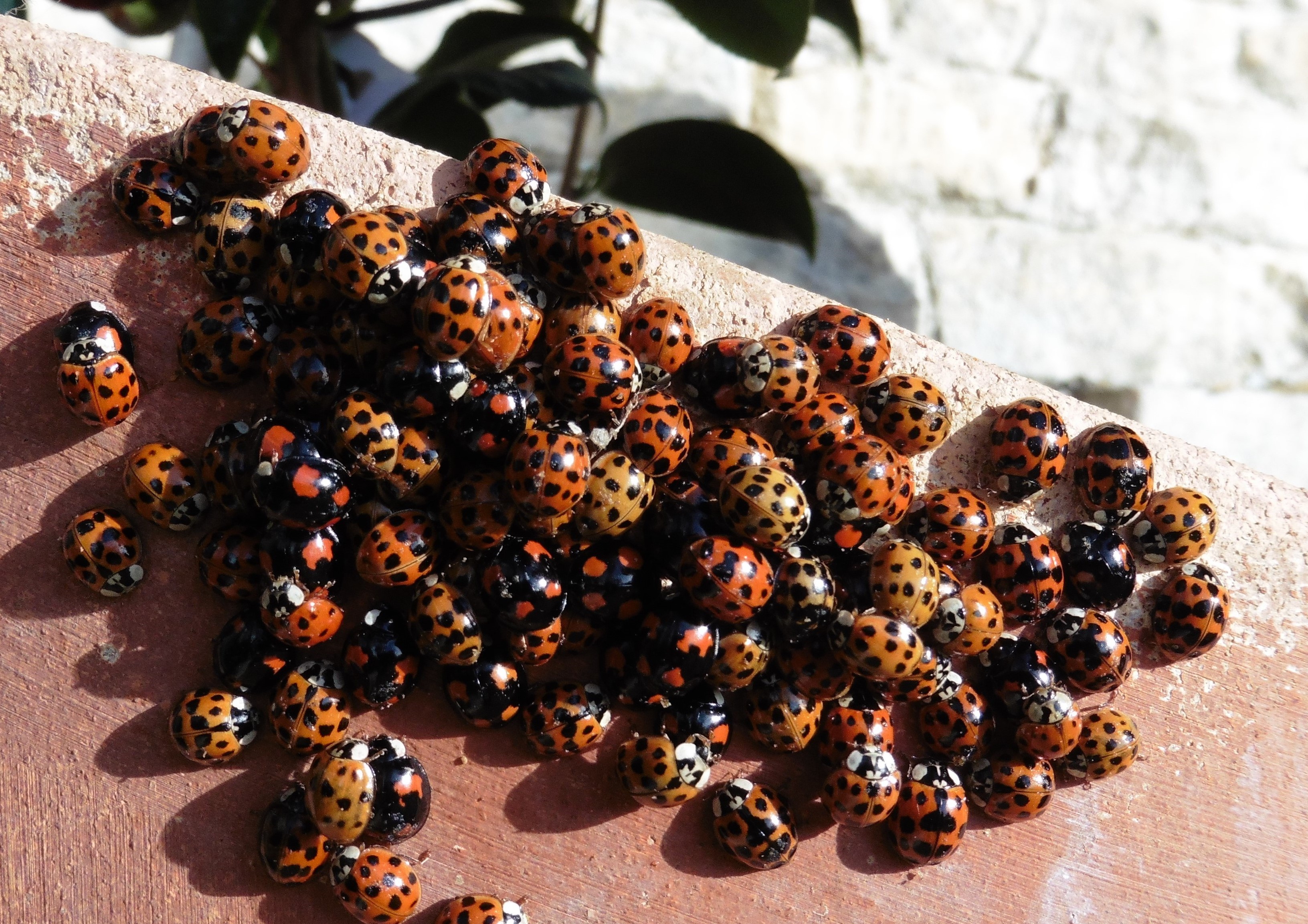 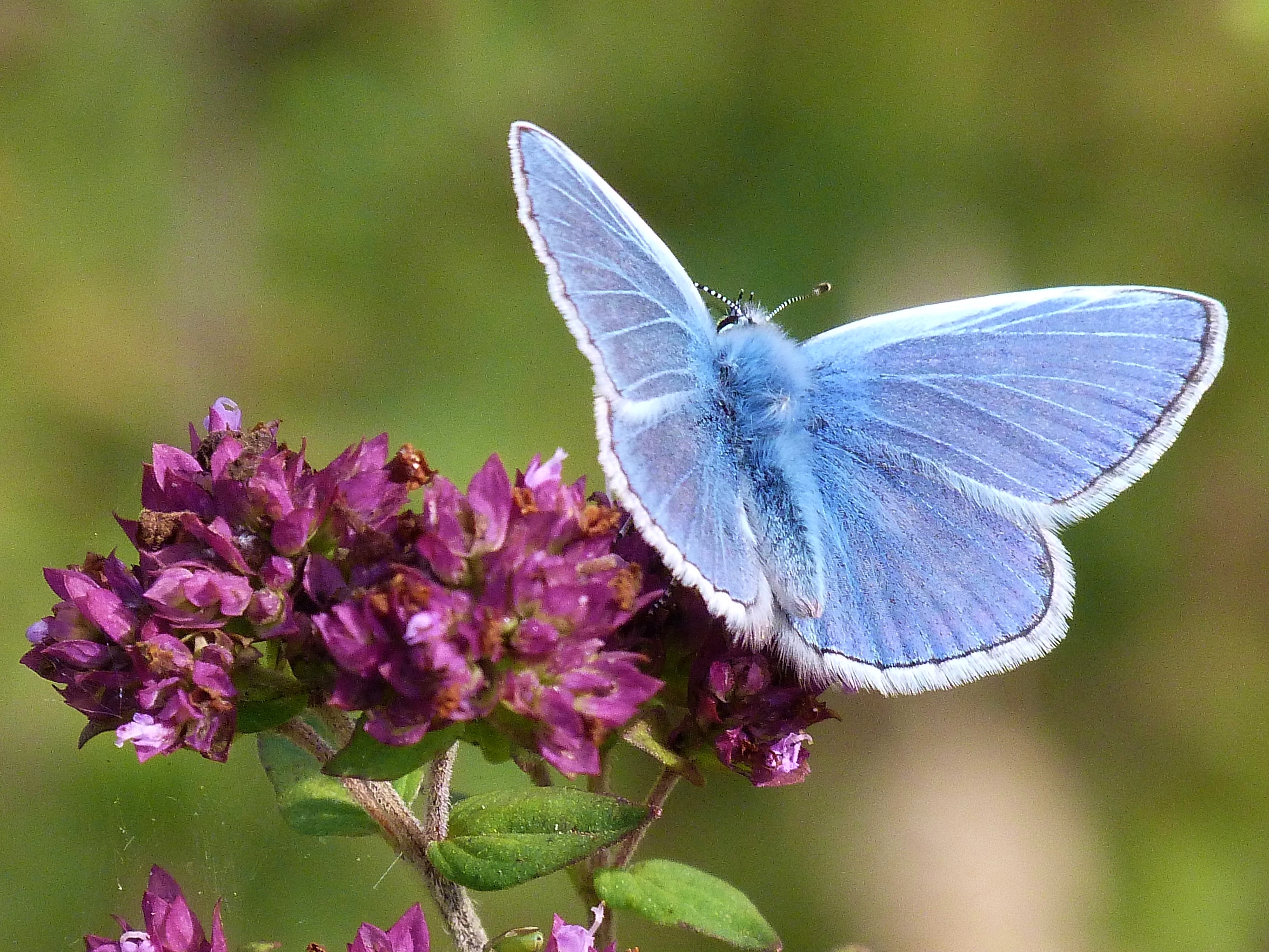 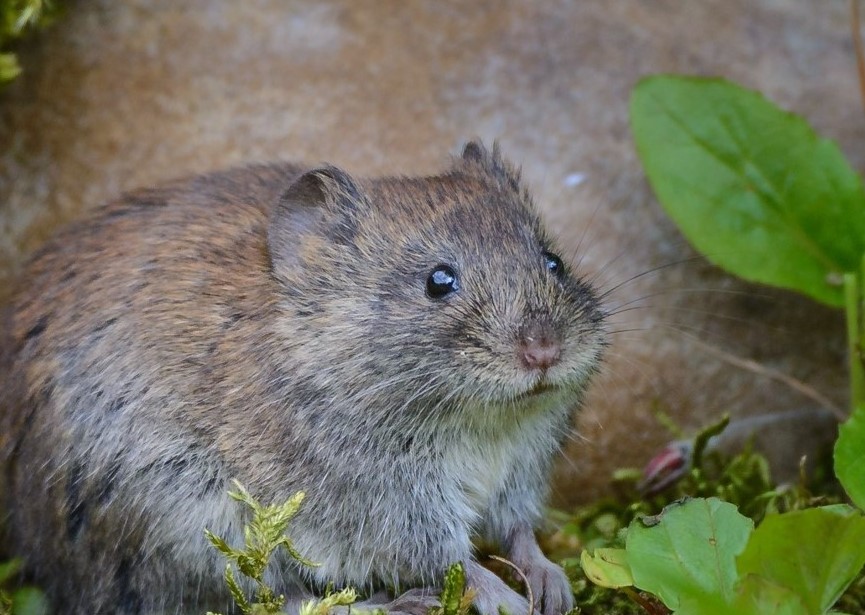 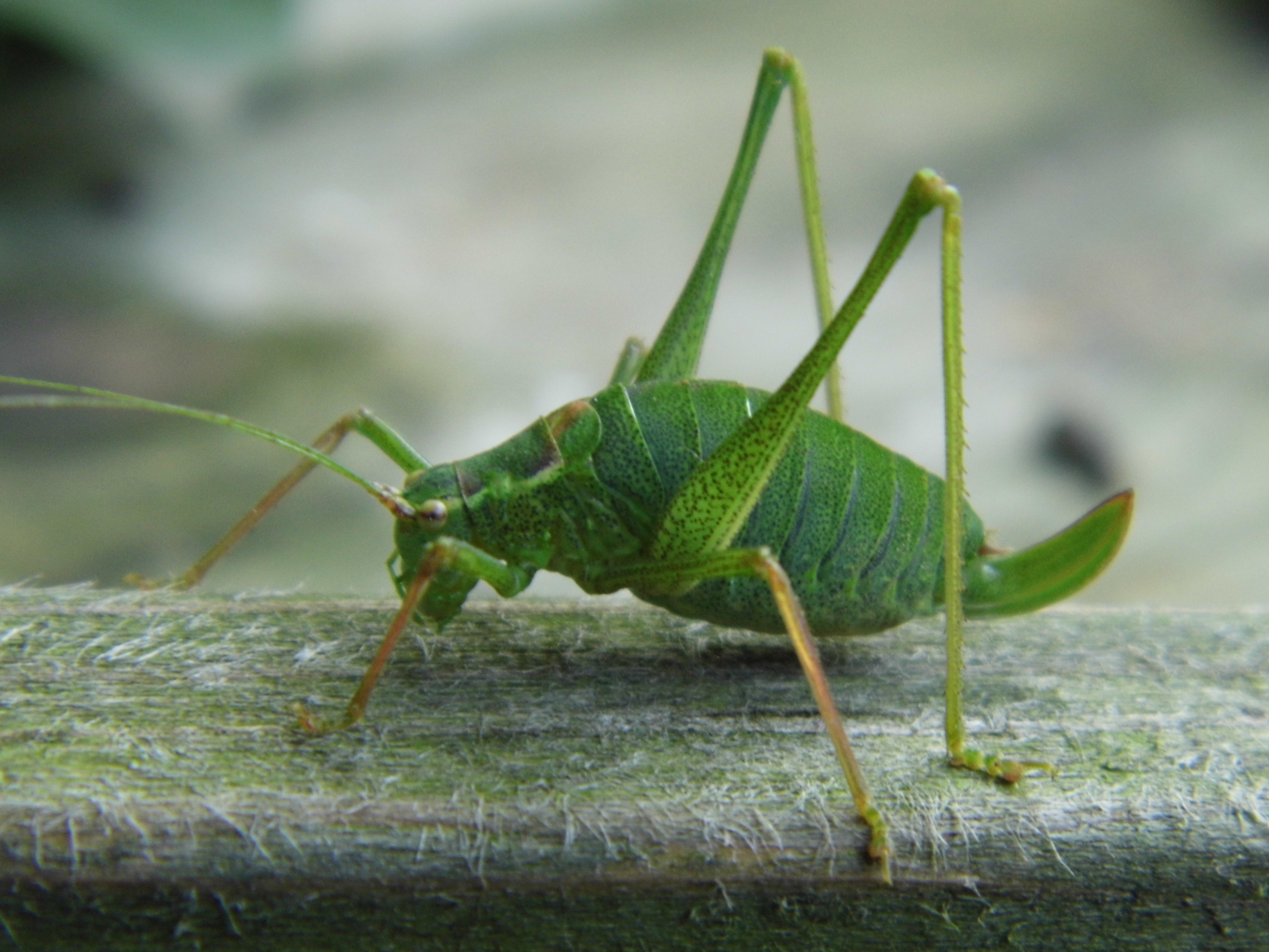